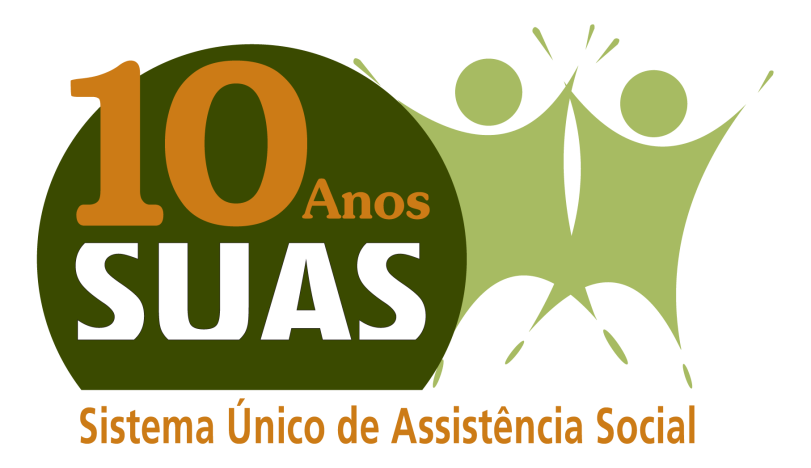 “Como utilizar os saldos em conta da assistência social nos municípios?”QUALIFICA SUAS Agosto de 2015
IEDA CASTRO - Secretária Nacional de Assistência Social
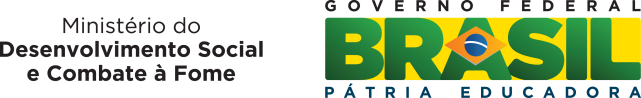 FEDERALISMO BRASILEIRO
 (CF de 1988)
UNIÃO                responsável pela coordenação geral e diretrizes nacionais das políticas públicas. Papel crucial de arrecadação fiscal e de distribuição de impostos na forma das transferências obrigatórias e voluntárias. 


ESTADOS             apoio à prestação de serviços e à execução das políticas sociais. Desempenham papel importante na arrecadação de impostos e no cenário político. 


MUNICÍPIOS          principais agentes de execução das políticas públicas. Atores de peso no arranjo político. Papel crucial na implementação da prestação de serviços públicos. 


Fonte: LASSANCE, A. Federalismo à brasileira, IPEA, 2012.
ALGUMAS CARACTERÍSTICAS DO FEDERALISMO BRASILEIRO...
Entes federados com autonomia administrativa, normativa, política e competência tributária.


Predomínio de políticas descentralizadas, incluindo a Assistência Social. 


Descentralização viabilizada pela adesão do nível subnacional, o que exige negociações interfederativas.
 
Papel estruturante das transferências de recursos da União.


Gastos executados de forma preponderante pelos municípios.

Fonte: LASSANCE, A. Federalismo à brasileira, IPEA, 2012.
Estruturação da Adm. Pública
Legislação acerca das Responsabilidades dos entes
Heterogeneidade e desigualdades dos entes.
Capacidade Institucional e de gestão dos entes
DESAFIOS
ALGUNS CAMINHOS...
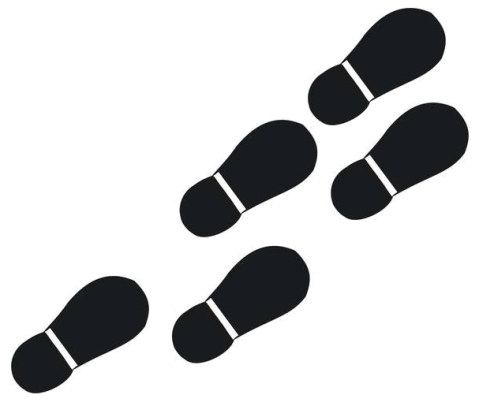 Coordenação e cooperação federativa

Acordos interfederativos 

Ampliação das capacidades governativas e de gestão 

Redução das desigualdades
Fonte: LASSANCE, A. Federalismo à brasileira, IPEA, 2012.
[Speaker Notes: Heterogeneidade e desigualdades (sociais, territoriais, regionais, econômicas, tributárias, administrativas) tencionam as relações intergovernamentais.
Imprecisão da legislação sobre responsabilidades dos entes. A Constituição Federal elenca algumas responsabilidades e remete a questão às leis complementares.]
ARRANJO FEDERATIVO DO SUAS 
(LOAS e NOB/SUAS)
UNIÃO
ESTADOS
COMPETÊNCIAS COMUNS


COMPETÊNCIAS ESPECÍFICAS
PACTO FEDERATIVO
MUNICÍPIOS
DF
ESPAÇOS DE DIÁLOGOS PERMANENTES
CIB’S    CIT    CONSELHOS
[Speaker Notes: COMPETÊNCIAS COMUNS
Coordenação e gestão da política em  cada âmbito
Cofinanciamento de Serviços, Programas, Projetos e Gestão do SUAS

COMPETÊNCIAS ESPECÍFICAS
Benefícios (BPC e Eventuais) 
Transferência de Renda
Apoio Técnico
Capacitação
Atendimento à população]
DENTRE AS COMPETÊNCIAS COMUNS AOS ENTES
COFINANCIAMENTO
GESTÃO
PROJETOS
SERVIÇOS
PROGRAMAS
DENTRE AS COMPETÊNCIAS ESPECÍFICAS AOS ENTES
COFINANCIAMENTO DOS BENEFÍCIOS
MODELO DE FINANCIAMENTO DO SUAS 
A partir da NOB SUAS 2005
Benefícios Assistenciais
Serviços
Programas e Apoio à Gestão
Projetos
Transferências Voluntárias  (Convênios e Contratos de Repasse).
Diretamente aos   beneficiários.
Transferência regular Fundo a Fundo.
Transferência Fundo a Fundo, regular e automática, com repasse continuado.
[Speaker Notes: Segundo as normativas do SUAS, espera-se que os Estados também organizem os repasses de recursos a partir deste modelo, com ajustes no que se refere a suas especificidades no cofinanciamento (como a competência de cofinanciamento dos benefícios eventuais)]
CONSIDERANDO ESSE MECANISMO...
 
O QUE SIGNIFICA O MONTANTE DE SALDOS DOS RECURSOS REPASSADOS PELO FNAS ACUMULADO NAS CONTAS DOS ENTES?
[Speaker Notes: Saldo total Brasil (Considerando Estados, Municípios – Serviços da PSB e PSE; Gestão/IGDSUAS e IGDBOLSA e Programas):  R$ 1,5 bilhão. Este montante representa praticamente a metade dos recursos orçamentários destinados pela LOA 2015 para Serviços, Programas e Gestão do SUAS  (IGDSUAS e IGD/Bolsa)

Dotação LOA 2015: 3,1 bilhões, considerando Serviços da PSB, PSE, Programas e Gestão do SUAS (IGD/SUAS e IGD/Bolsa).]
?
DE QUE CENÁRIO ESTAMOS FALANDO
CENÁRIO NACIONAL 

SALDO DOS RECURSOS DO COFINANCIAMENTO FEDERAL REPASSADOS PELO FNAS
Posição de 30.06.2015
Fonte: FNAS/MDS.
SALDOS DOS MUNICÍPIOS - Recursos referentes à PSB
SALDOS DOS MUNICÍPIOS - Recursos referentes à PSE
Saldos dos MUNICÍPIOS - Recursos referentes à Gestão
Saldos dos MUNICÍPIOS - Recursos referentes aos Programas
Saldos dos GOVERNOS DE ESTADO - Recursos referentes à PSE
[Speaker Notes: Saldos dos Governos de Estado - Recursos referentes à PSB
Centro-Oeste:  R$ 2.968.083,29. O que significa 22,1% DO TOTAL BRASIL 
Nordeste:  R$ 9.984.170,84. O que significa: 74,3% DO TOTAL BRASIL 
Norte:  R$ 56.440,94. O que significa: 0,4% DO TOTAL BRASIL 
Sudeste: R$ 395.683,78. O que significa: 2,9% DO TOTAL BRASIL 
Sul:  R$ 26.296,72. O que significa: 0,2% DO TOTAL BRASIL 










Retirado do slide, mas incluído nas somatórias (Brasil, Região Sudeste e Minas Gerais). 
Estes recursos muito provavelmente se referem a repasses anteriores ao SUAS. 
Os Estados devem entrar em contato com FNAS para tratar da questão e providências para encerrar estas contas (pode envolver devolução de recursos).]
Saldos dos GOVERNOS DE ESTADO
 Recursos referentes à Gestão
Saldos dos GOVERNOS DE ESTADO 
 Recursos referentes aos Programas
CENÁRIO DA REGIÃO SUDESTE 

 SALDO DOS RECURSOS DO COFINANCIAMENTO FEDERAL REPASSADOS PELO FNAS 
(Posição de 30.06.2015)
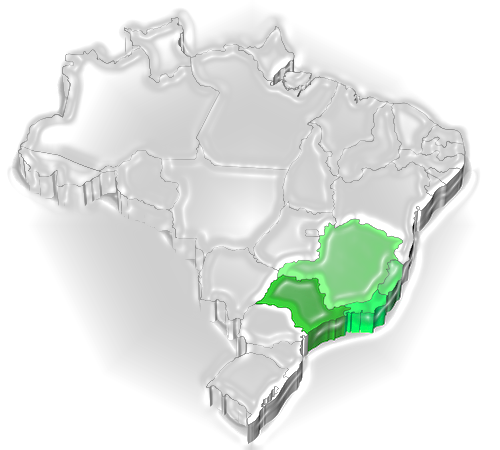 SALDOS DOS MUNICÍPIOS DO SUDESTE 
RECURSOS REFERENTES À PSB
SALDOS DOS MUNICÍPIOS DO SUDESTE 
 RECURSOS REFERENTES À PSE
SALDOS DOS MUNICÍPIOS DO SUDESTE
 RECURSOS REFERENTES À GESTÃO
SALDOS DOS MUNICÍPIOS DO SUDESTE 
RECURSOS REFERENTES AOS PROGRAMAS
SALDOS DOS GOVERNOS DE ESTADO DO SUDESTE
RECURSOS REFERENTES À PSE
[Speaker Notes: Saldos dos Governos de Estado de recursos da Proteção Social Básica - Região SUDESTE
Espirito Santo:  R$ 338.731,42 - 86%
Minas Gerais:  R$ 56.952,36 - 14%
Total Geral: R$ 395.683,78 100%

Retirado do slide, mas incluído nas somatórias (Brasil, Região Sudeste e Minas Gerais). 
Estes recursos muito provavelmente se referem a repasses anteriores ao SUAS. 
Os Estados devem entrar em contato com FNAS para tratar da questão e providências para encerrar estas contas (pode envolver devolução de recursos).]
SALDOS DOS GOVERNOS DE ESTADO DA REGIÃO SUDESTE 
 RECURSOS REFERENTES À GESTÃO
SALDOS DOS GOVERNOS DE ESTADO DA REGIÃO SUDESTE
RECURSOS REFERENTES AOS PROGRAMAS
QUESTÕES QUE EMERGEM  FRENTE A ESSE  CENÁRIO...
POR QUE OS RECURSOS NÃO ESTÃO SENDO GASTOS?

COMO OS ENTES TÊM GARANTIDO AS OFERTAS DO SUAS? Com recursos do cofinanciamento estadual, municipal?

A NÃO UTILIZAÇÃO DOS RECURSOS DO COFINANCIAMENTO FEDERAL PREJUDICA AS OFERTAS DO SUAS? 

COMO JUSTIFICAR A NECESSIDADE DO MONTANTE DE RECURSOS DO COFINANCIAMENTO FEDERAL ATUALMENTE DESTINADO PARA GARANTIR AS OFERTAS DO SUAS?
MEDIDAS ADOTADAS PELO FNAS

Para otimizar a destinação do cofinanciamento federal e assegurar que todos os entes disponham destes recursos para apoiar a continuidade das ofertas do SUAS.
MONITORAMENTO DA EXECUÇÃO FINANCEIRA DOS ENTES (Portaria MDS n° 36/2014)


APURAÇÃO TRIMESTRAL PELO FNAS da execução financeira pelos Fundos de Assistência Social dos recursos do cofinanciamento federal destinados aos Serviços Socioassistenciais da PSB e PSE. 

Situações: 
Suspensão temporária; somatório dos saldos por nível de proteção maior ou igual a 12 meses de repasse;
Restabelecimento do repasse: somatório dos saldos menor que 12 meses de repasse.

COMUNICAÇÃO PELO FNAS VIA OFÍCIO E E-MAIL:
Notifica a Suspensão; 
Comunica a permanência na situação de suspensão, quando for o caso;
Alerta para providências, sempre que identificado saldo entre 10 e 11,99 meses de repasse. 
Atendimento do FNAS por e-mail e presencial (semanal nas dependências do FNAS, mediante agendamento).
[Speaker Notes: Monitoramento, pelo FNAS (Portaria 36/2014): da execução financeira, pelos Fundos de Assistência Social, dos recursos do cofinanciamento federal dos serviços socioassistenciais de PSB e PSE, excetuando-se aqueles destinados à implantação ou expansão.

Contato com o FNAS: pode ser realizado via e-mail (fnas@mds.gov.br) ou de forma presencial, a partir de agendamento prévio. 
As instruções para o agendamento e o formulário de solicitação estão disponíveis no Blog do FNAS (http://blog.mds.gov.br/fnas), no campo “Apoio Técnico/Agendamento de Apoio Técnico”.]
ANÁLISE DO DESEMPENHO NA EXECUÇÃO FINANCEIRA DOS RECURSOS DO COFINANCIAMENTO FEDERAL


São priorizados os repasses aos entes com melhor desempenho na execução financeira e, portanto, menor saldo em conta corrente. 


SNAS disponibiliza ao CONGEMAS e ao FONSEAS as informações de cada um dos entes consideradas pelo FNAS para efetuar o repasse dos recursos do cofinanciamento federal do Índice de Gestão Descentralizada (IGD), dos Serviços e dos Programas socioassistenciais.
[Speaker Notes: Monitoramento, pelo FNAS (Portaria 36/2014): da execução financeira, pelos Fundos de Assistência Social, dos recursos do cofinanciamento federal dos serviços socioassistenciais de PSB e PSE, excetuando-se aqueles destinados à implantação ou expansão.

Suspensão temporária: somatório dos saldos por nível de proteção maior ou igual a 12 meses de repasse;
Restabelecimento do repasse: somatório dos saldos menor que 12 meses de repasse.]
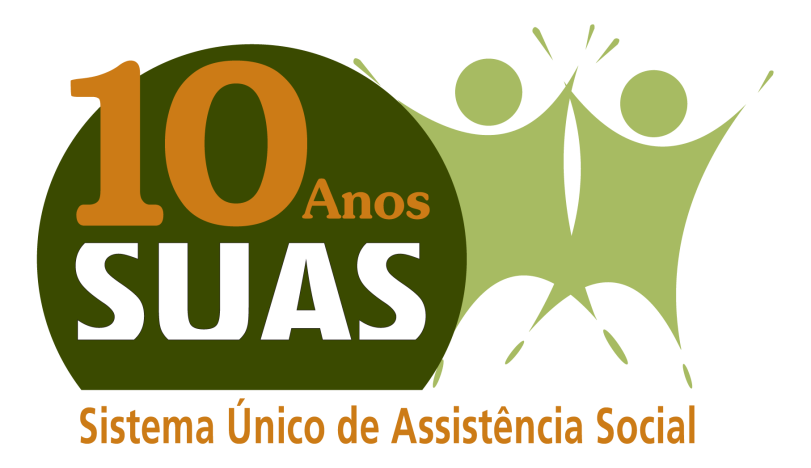 MUITO OBRIGADA!
Ministério do Desenvolvimento Social e Combate à Fome
Secretaria Nacional de Assistência Social
www.mds.gov.br
CENTRAL DE RELACIONAMENTOS DO MDS: 0800 707 2003
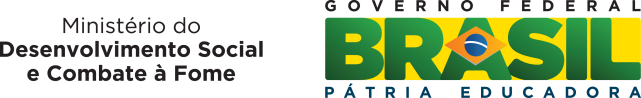